Analiza Indywidualna
Extended DISC
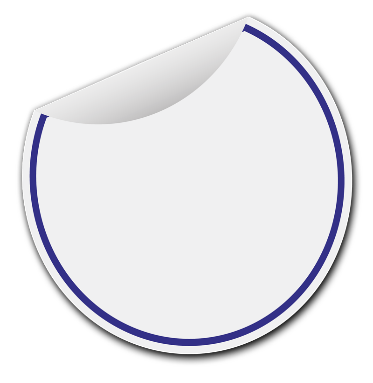 OD 2003 
W POLSCE
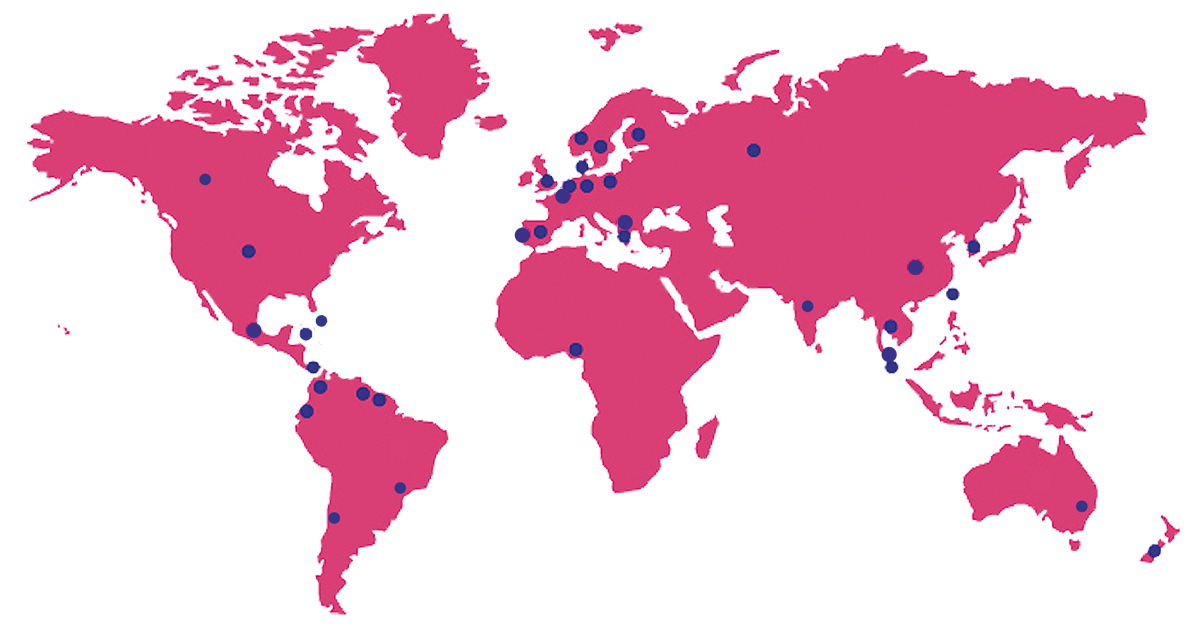 Extended DISC 
jest stosowany w ponad 40 krajach na świecie.
2
Pomaga
Dostarcza
raporty m. in. do
analizy stylów zachowań,  budowania świadomości  swojego potencjału i  talentów, czynników  motywacyjnych
w podejmowaniu trafnych  decyzji w różnych  obszarach zarządzania  ludźmi np. w doborze  pracowników,  planowaniu karier,  określaniu potrzeb  szkoleniowych oraz  doskonaleniu pracy  zespołowej.
Analiza Indywidualna Extended DISC
Co to jest?
Co bada?
Prosty model identyfikujący podstawowe typy zachowań, katalogujący naturalne reakcje respondenta w celu ułatwienia interakcji między ludźmi.
Bada spontaniczną reakcję respondenta na stymulatory z zewnątrz.
4
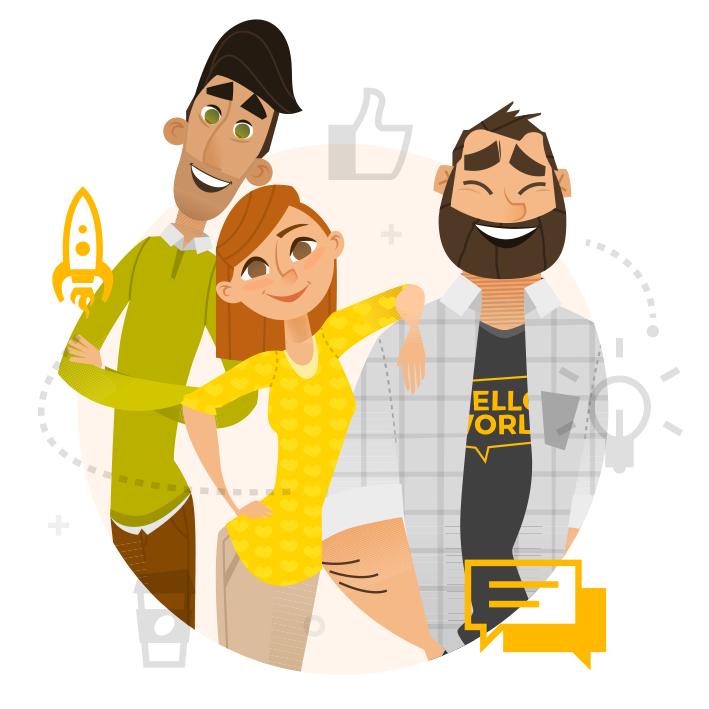 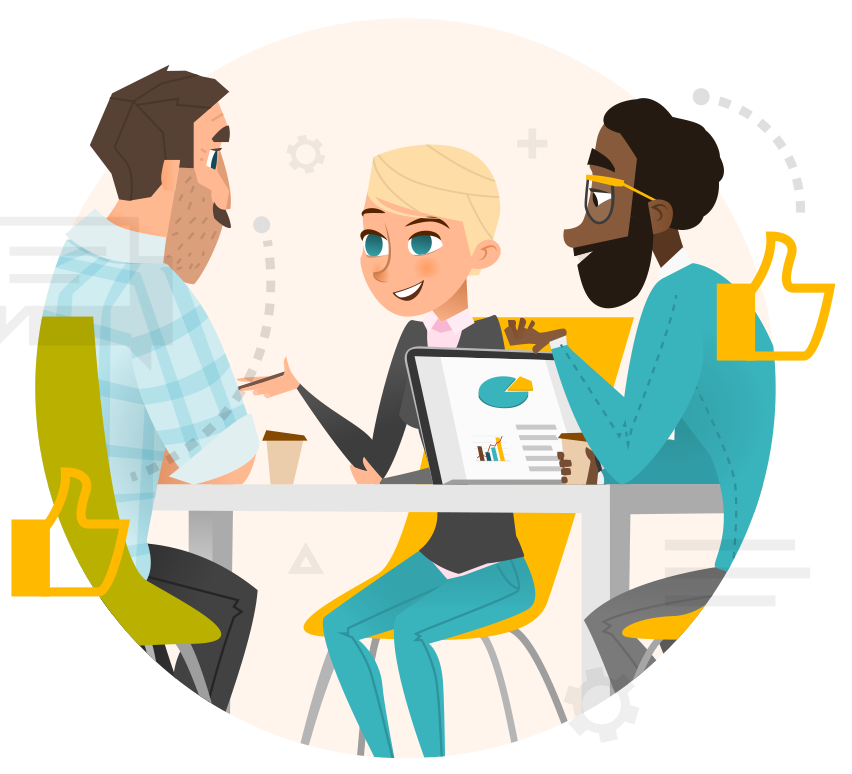 Praca zespołowa
Decyzje rekrutacyjne
5
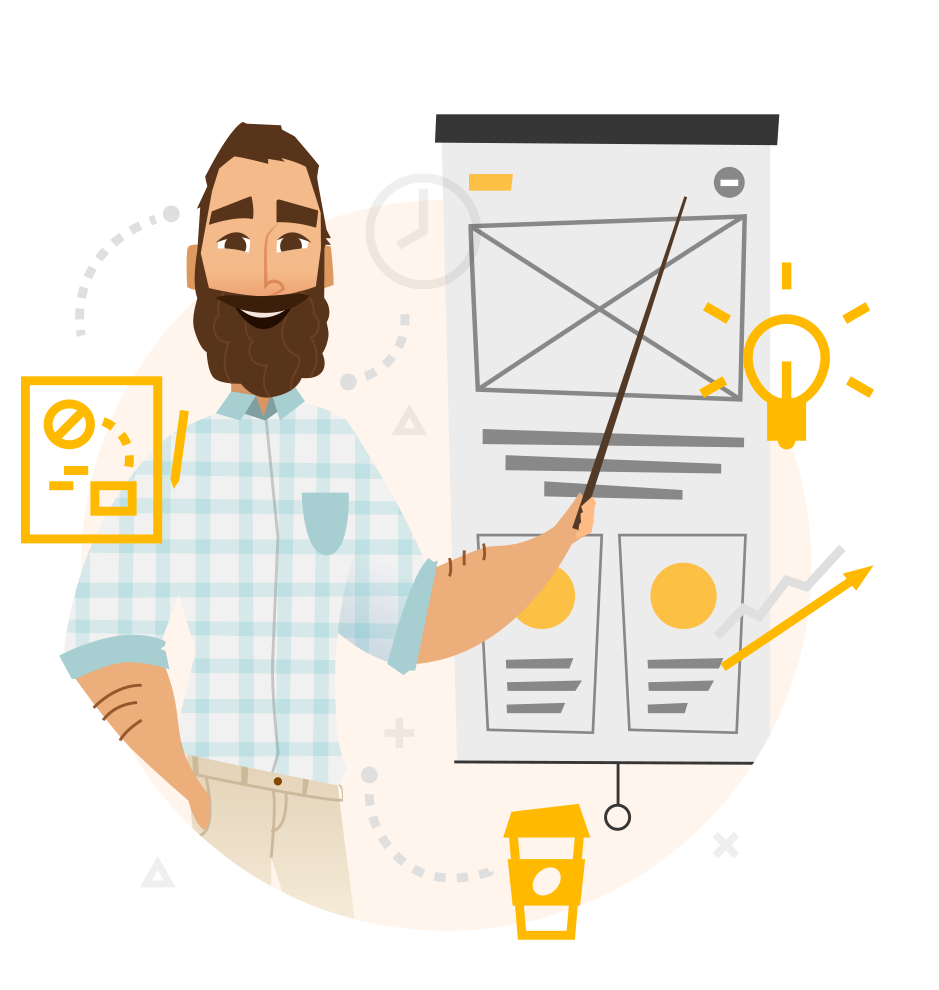 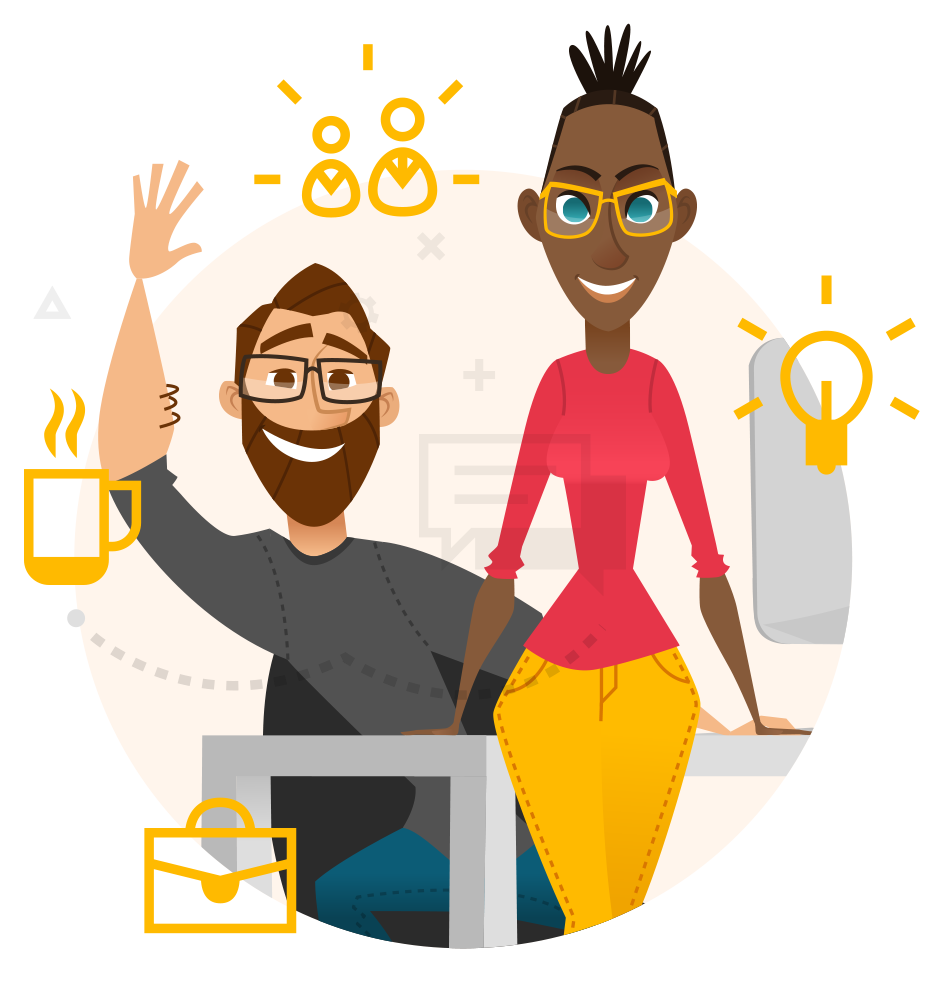 Diagnoza talentów i ocena kompetencji
Zaangażowanie i satysfakcja pracowników
6
Teoria
Extended DISC
Historia modelu Extended DISC
Marston: Emotions of Normal People
DISC System
System Extended DISC
Jung: Die Psychologische Typen
1921
1928
1951
1994
Model opiera się na pracach Carla G. Junga
8
Czterostrefowy model stylów zachowań
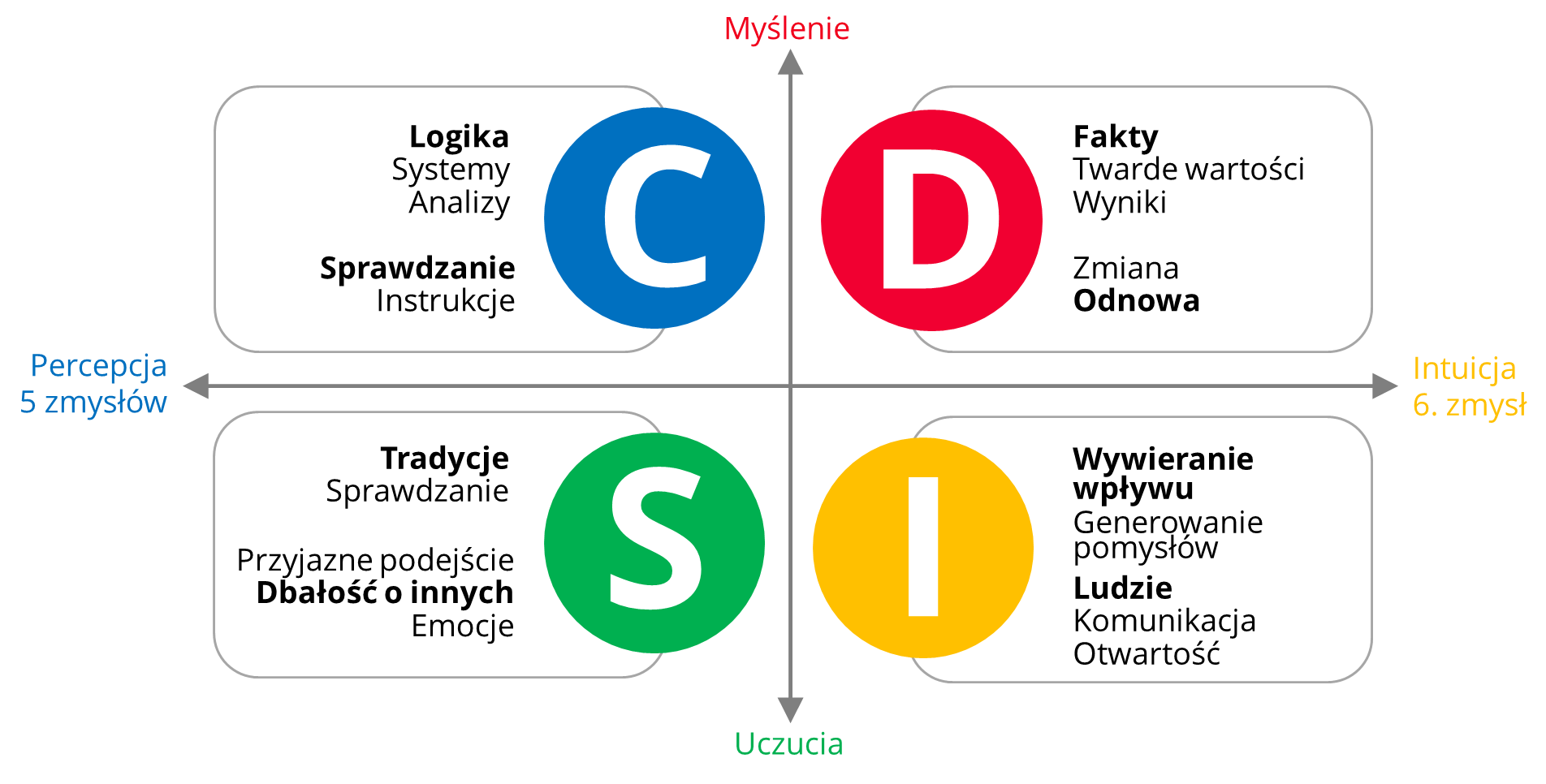 Raporty indywidualne
Extended DISC
Analiza Indywidualna Extended DISC
Co to jest?
Co bada?
Prosty model identyfikujący podstawowe typy zachowań, katalogujący naturalne reakcje respondenta w celu ułatwienia interakcji między ludźmi.
Bada spontaniczną reakcję respondenta na stymulatory z zewnątrz.
11
Analiza Indywidualna Extended DISC
Czego nie mierzy?
Czego nie robi?
Model jest narzędziem służącym do obserwacji i analizowania zachowania  - nie do analizowania pełnej osobowości respondenta.
Model nie klasyfikuje ludzi na dobrych lub złych ani na mniej lub bardziej inteligentnych. Nie mierzy wiedzy ani umiejętności zawodowych. Żaden ze stylów zachowań nie jest lepszy, ani gorszy.
12
Co mierzymy?
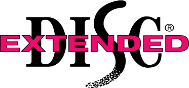 Adaptowane (Świadome) zachowania
Zachowania spontaniczne
Rola w pracy
Zachowania pod presją
Zachowania dostosowane
Mniej stresujące zachowania
Pożądane zachowania
Mniej energii
Więcej energii
Naturalne (Nieświadome) zachowania
Zachowania naturalne
Kultura organizacyjna
13
Strony tekstowe
Raportu
Analiza Indywidualna Extended DISC
Budowa raportu
1
Wprowadzenie teoretyczne
Prezentowane treści są wypadkową odpowiedzi
na pytania zawarte w kwestionariuszu analizy  behawioralnej Extended DISC. Wyniki analizy  Extended DISC nie powinny być jedynym kryterium  przy podejmowaniu decyzji personalnych.
Należy je traktować jako uzupełniające źródło  informacji przydatnych do doskonalenia  skuteczności osobistej i zawodowej.
2
Diament Extended DISC
3
Profile Extended DISC
4
Strony tekstowe
14
Raporty Indywidualne Extended DISC
Moduły tekstowe
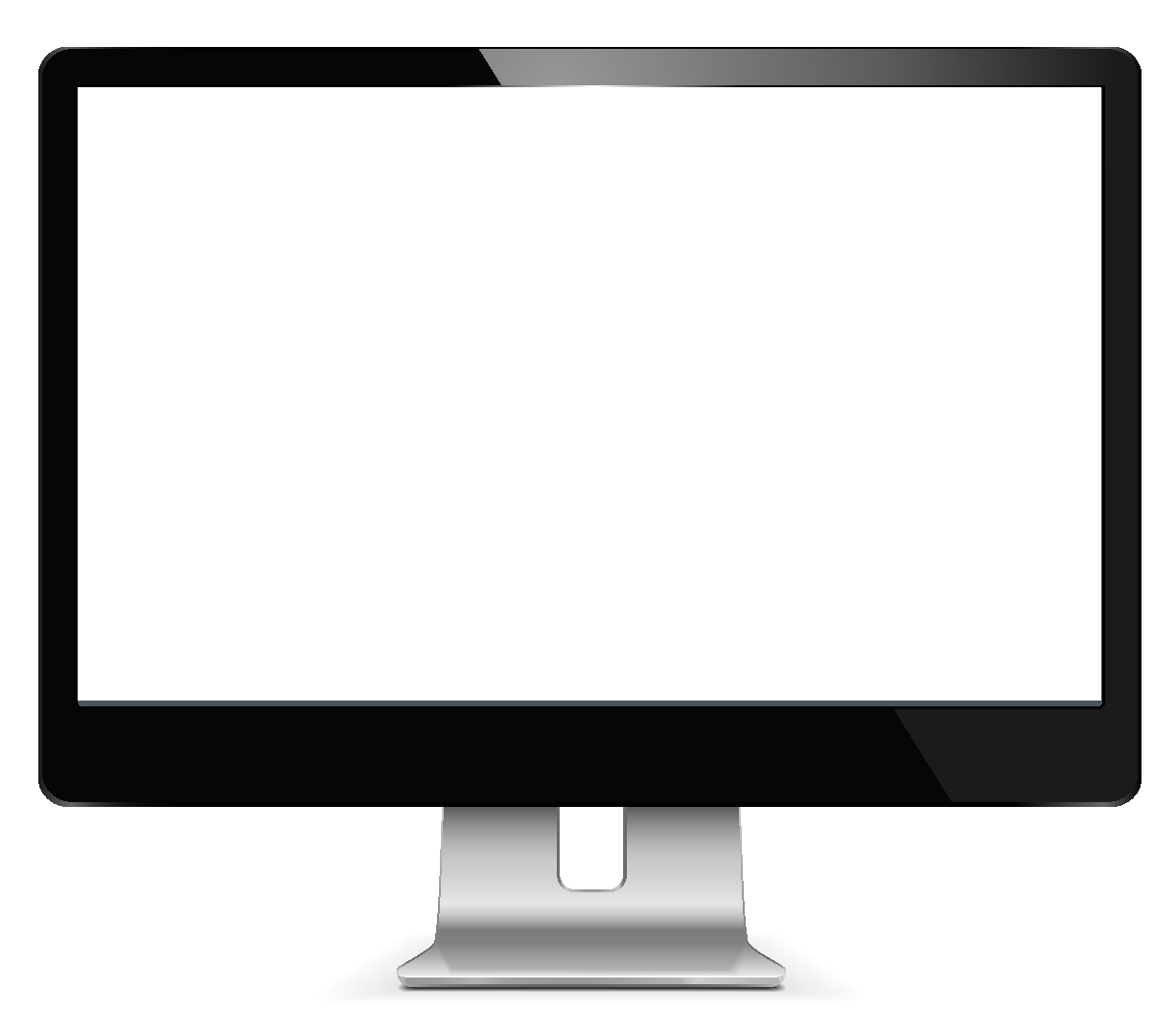 Opis typowych zachowań osób o podobnym stylu
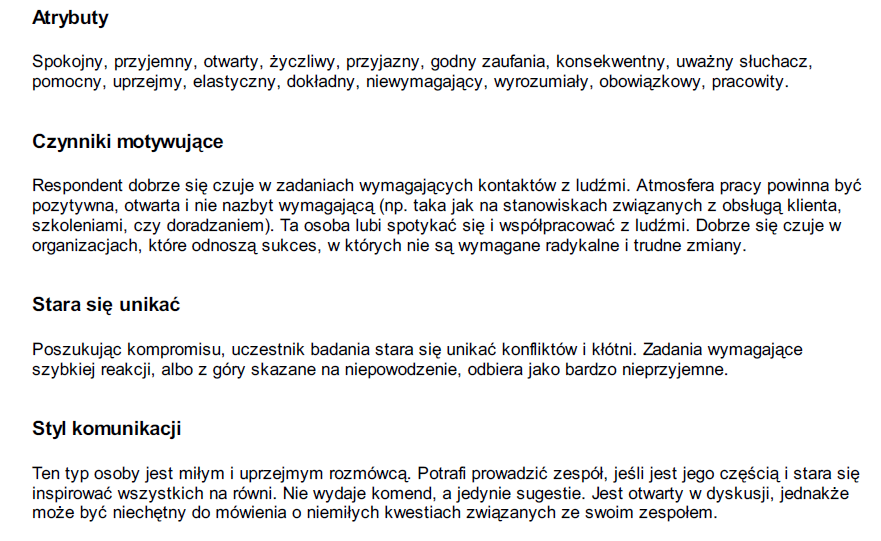 16
Raporty Indywidualne Extended DISC
Mocne strony
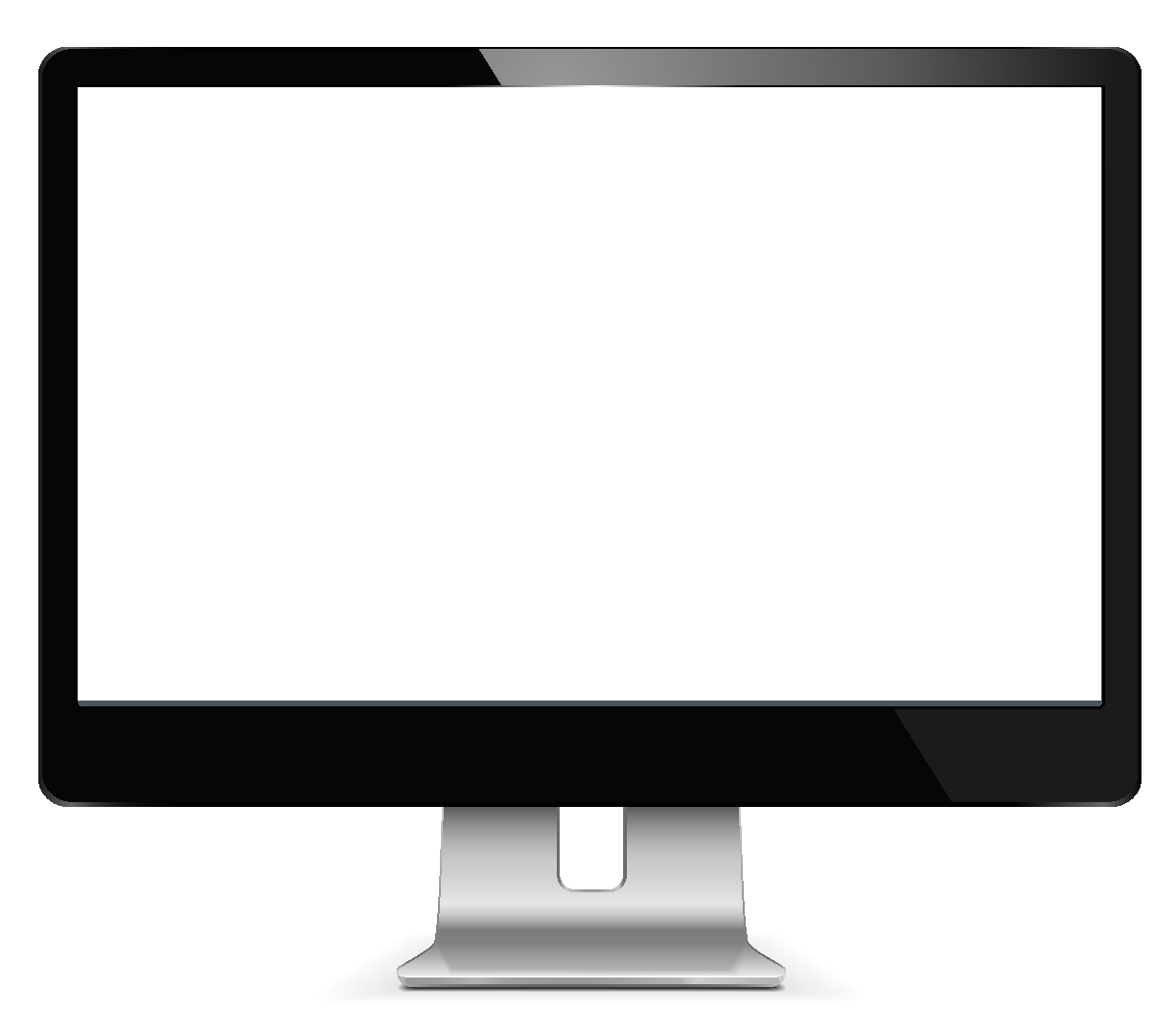 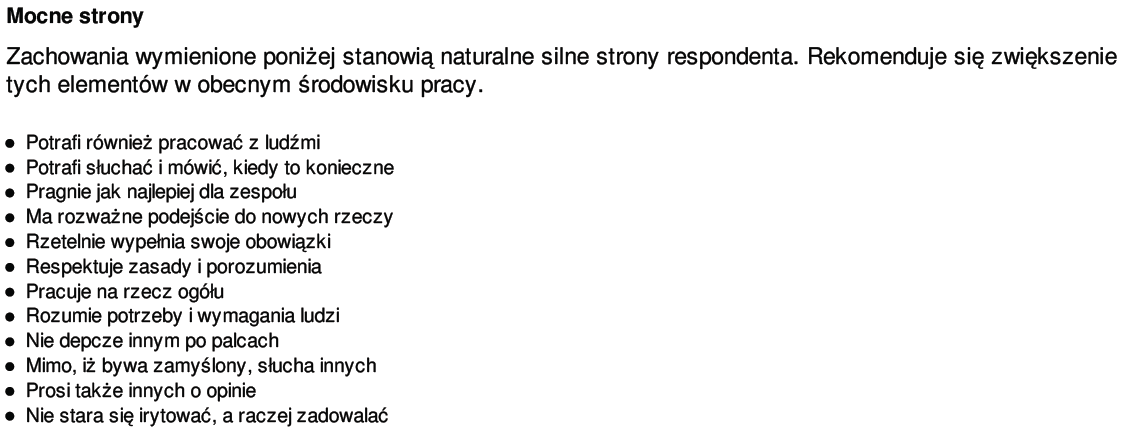 17
Raporty Indywidualne Extended DISC
Kryteria behawioralne
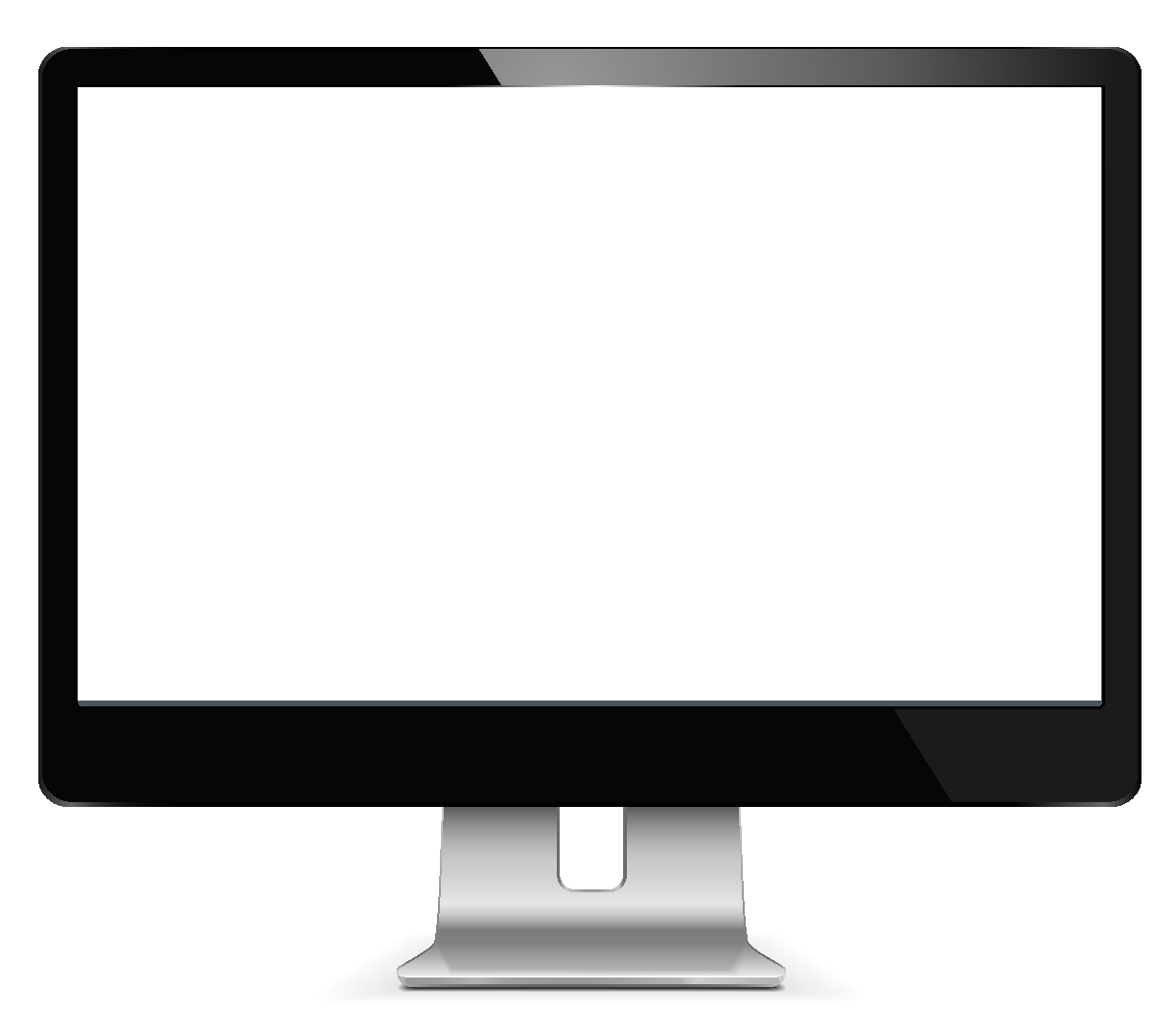 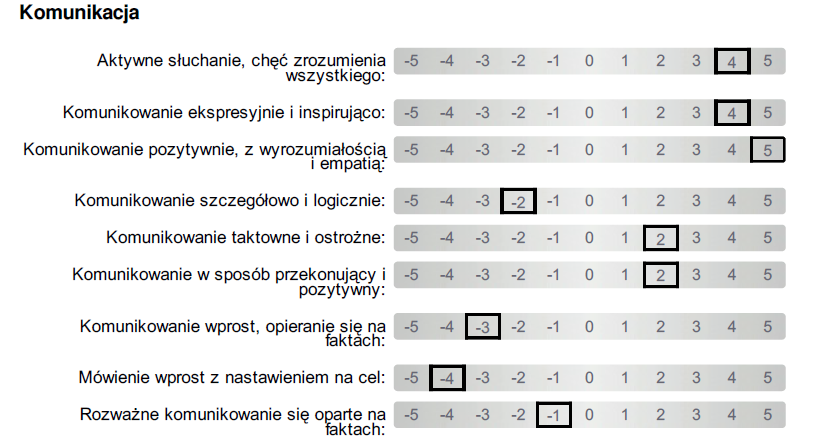 18
Raporty Indywidualne Extended DISC
Reakcje na sytuacje stresowe
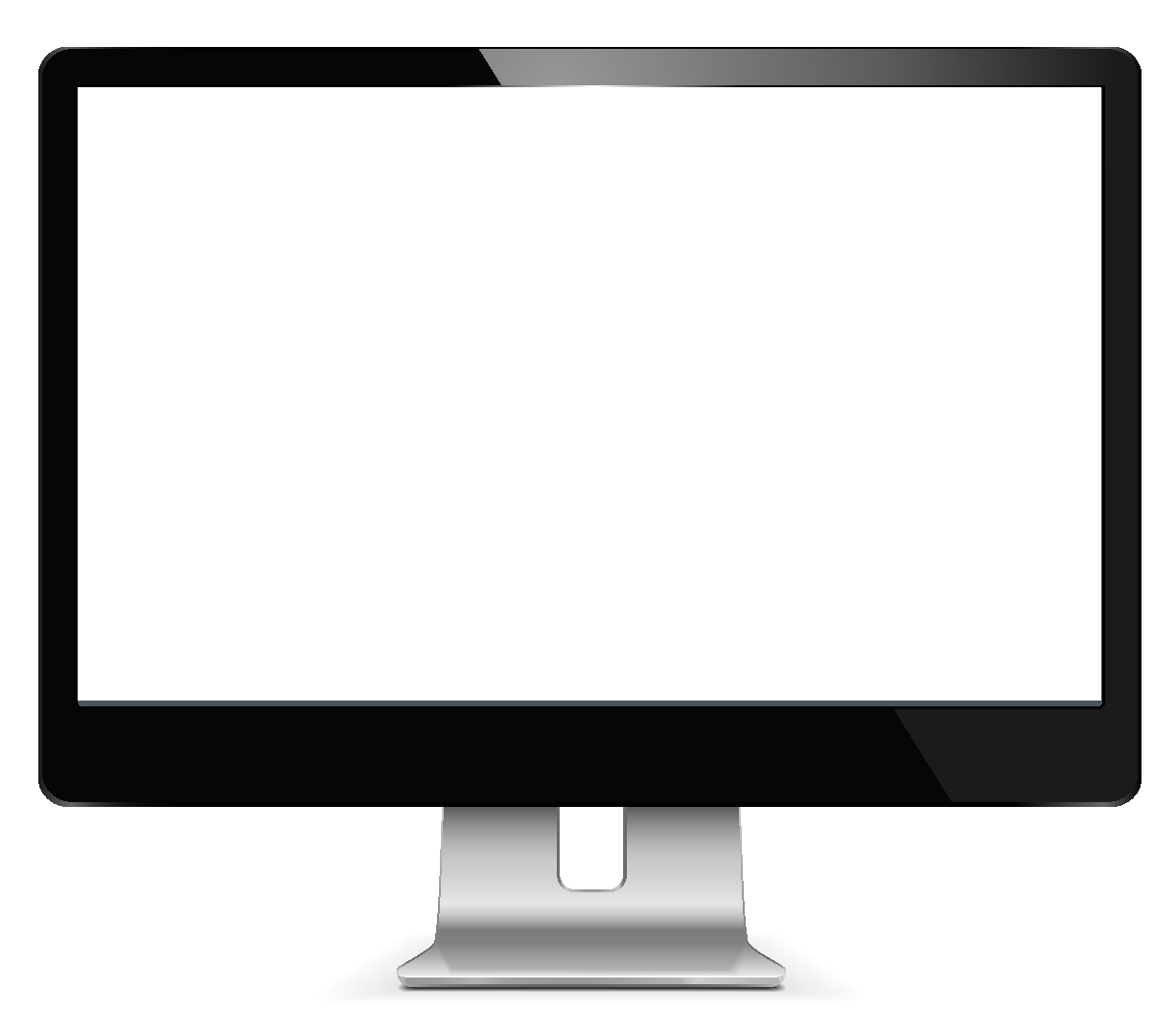 Jest to opis potencjalnych zagrożeń, 
a nie aktualnego stylu achowania!
19
Najczęściej wykorzystywane rodzaje raportów Extended DISC
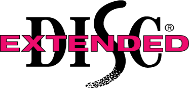 extended.tools
Raporty zespołowe
Extended DISC
Analiza Zespołu Extended DISC
Co to jest?
Narzędzie do
Kombinacja wynikówAnaliz Indywidualnych
Opisuje naturalny  stylzachowania zespołu
Identyfikuje silne stronykażdego członka zespołu
doskonalenia zespołu
poprawiania komunikacjiwewnątrz zespołu
wzrostu efektywności
rozwiązywania problemów
21
Lider i jego zespół
Jakie są nasze mocne strony?
Jakie są potencjalne pułapki
dla zespołu?
Czy mamy koncentrację jakichś
zachowań?
Jak to wpływa na zespół?
Jakich zachowań nam brakuje?
Jak możemy je zastąpić?
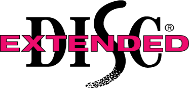 extended.tools
22
Analiza Zespołu Extended DISC
Gdzie można ją wykorzystać?
Rozwój
organizacji
Budowanie
zespołu
Na poziomie
zespołu
Na poziomie
organizacji
Doskonalenie  komunikacji  w organizacji
Komunikacja
w zespole
Zmiana
W organizacji
Rozwiązywanie
problemów
extended.tools
23
Zastosowanie narzędzi
Extended DISC w życiu organizacji
Efektywność pracy zespołowej
Wybrane zastosowania narzędzi Extended DISC
Procesy rekrutacyjne
Rozwój kompetencji
- programy szkoleniowe
Planowanie indywidualnego rozwoju
Programy rozwoju talentów
Coaching, mentoring
Audyt potencjału zespołu
Badania klimatu, satysfakcji
26
Zmiany w strukturze polskiej populacjiwg badań Extended DISC
Zmiany w strukturze
polskiej populacji wg badań Extended DISC
Rozłożenie stylów zachowań wg modelu Extended DISC w polskiej populacji  (2015)
C
Styl
D
13%
19%
S
I
25%
43%
28
Co to znaczy dla pracodawców?
Szacunek, zaufanie, dobre planowane, praca zespołowa, równowaga między praca a życiem rodzinnym
Co motywuje osoby o danym stylu?
Super atmosfera 
i przestrzeń na nowe pomysły
- Jak najmniej biurokracji
Jasne zasady 
i procedury, wysoka jakość, konkretne dane.
Możliwość specjalizacji
Chcemy podejmować 
trudne wyzwania i sami decydować. Cenimy indywidualne cele 
i nagrody
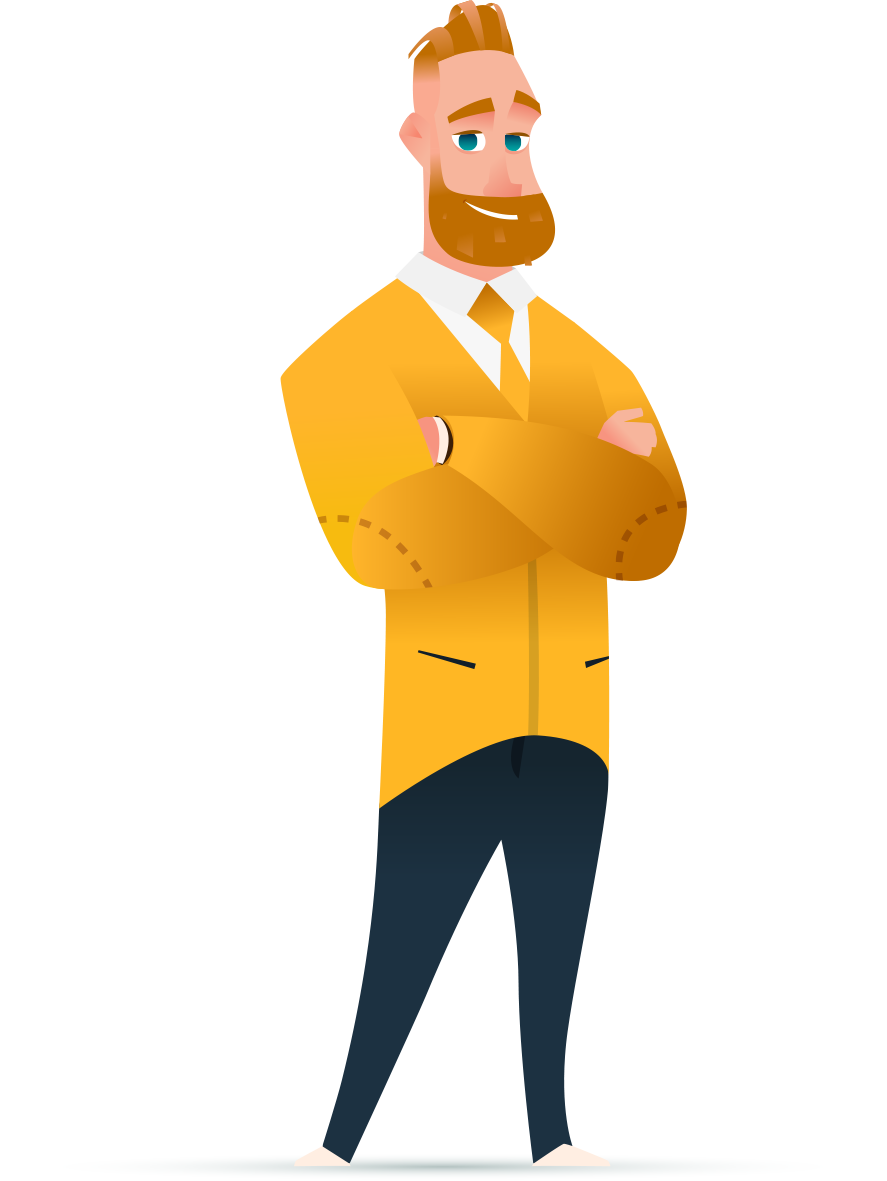 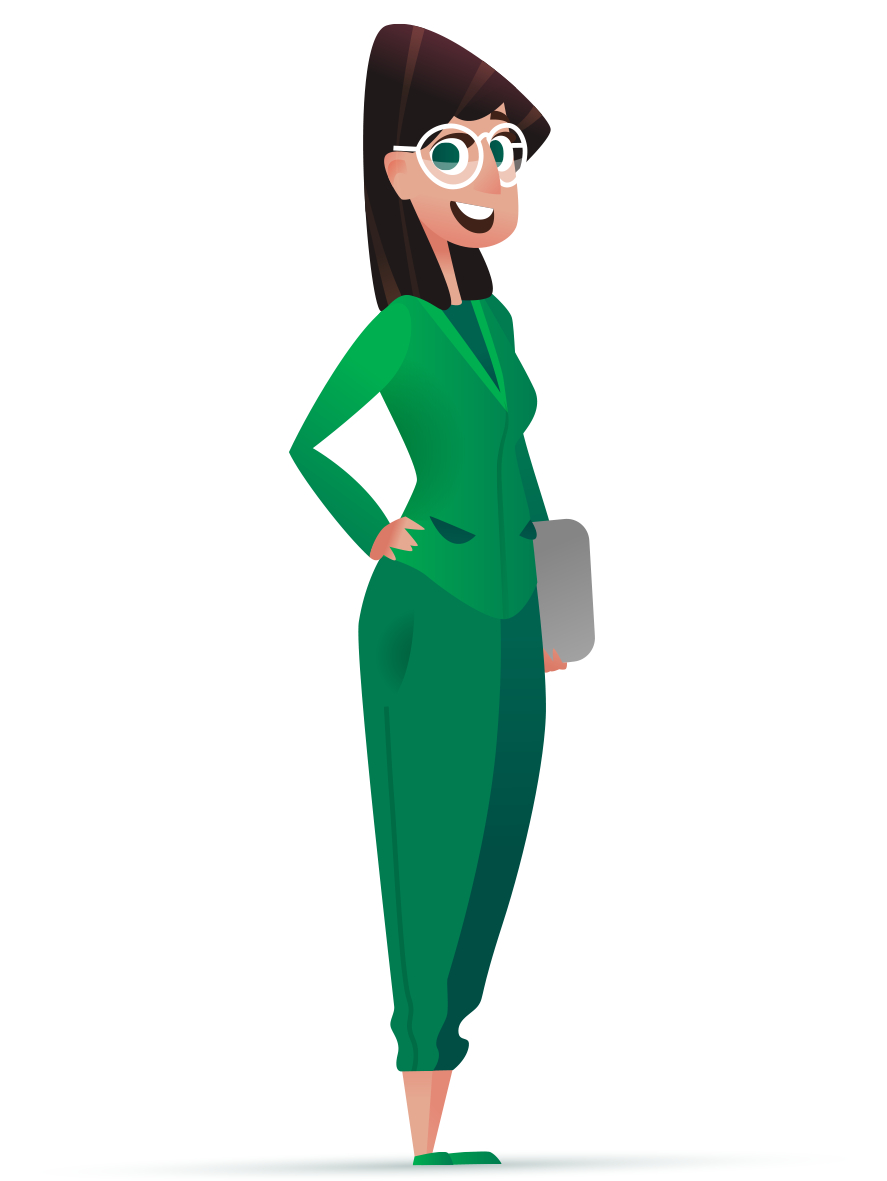 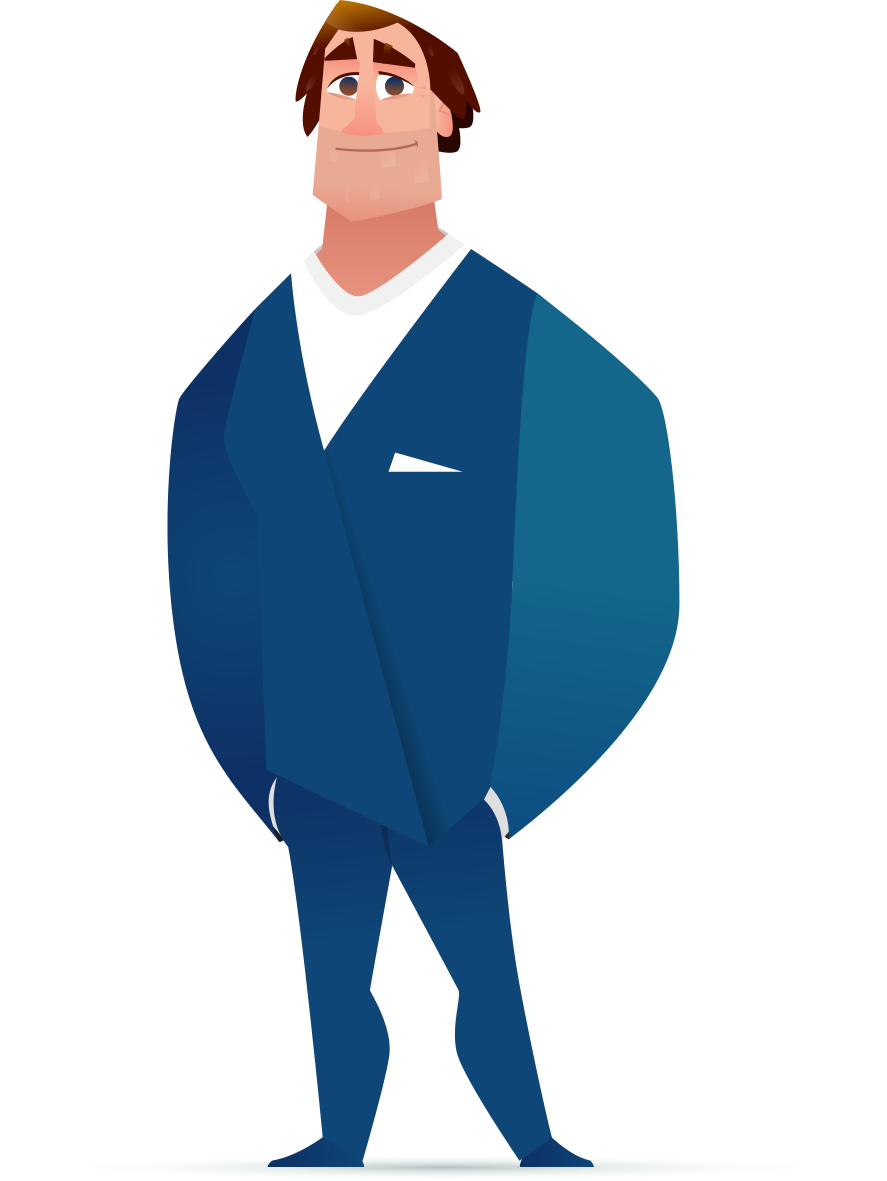 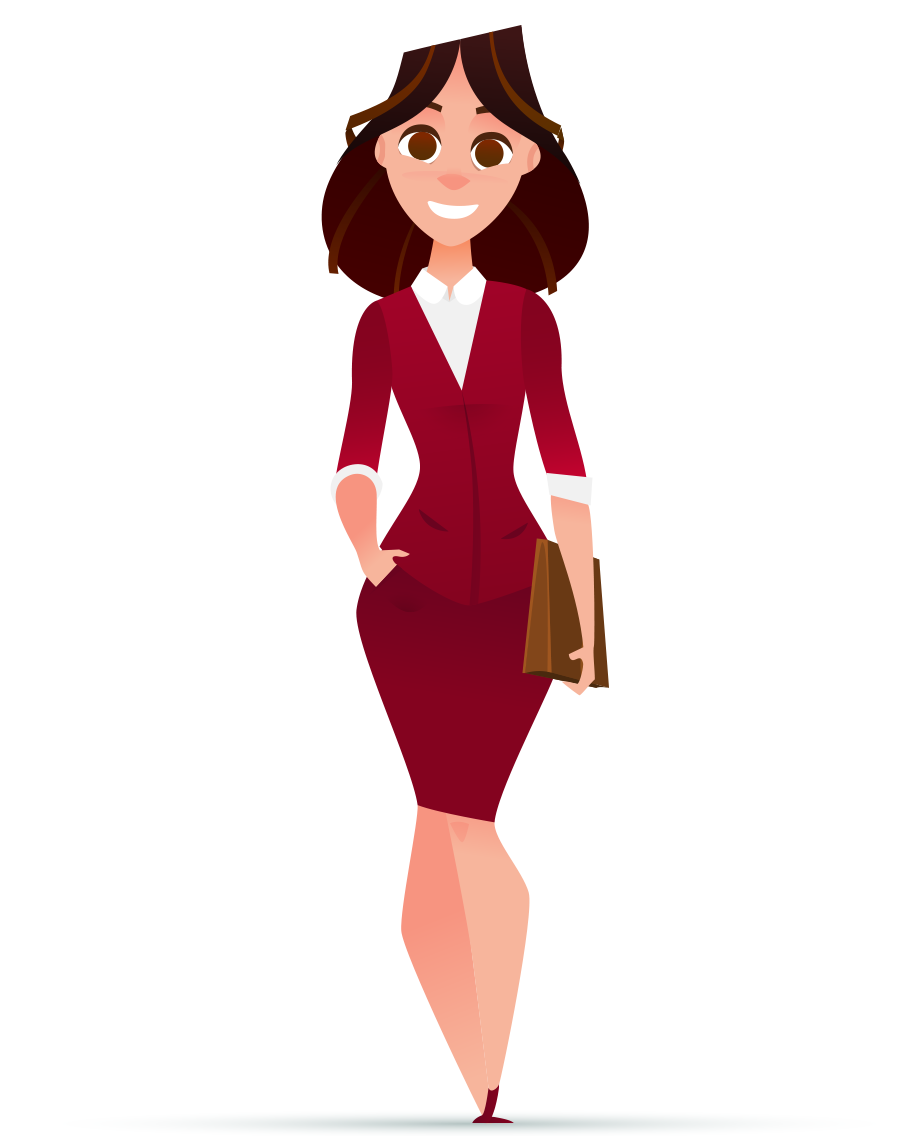 29
A jak się różnią generacje?
Urodzeni 
w latach 70
Urodzeni 
w latach 90
C
14%
21%
D
19%
32%
38%
35%
S
I
22%
19%
30
Dziękujemy za zainteresowanie
Extended DISC
Masz pytania?
Skontaktuj się z nami!
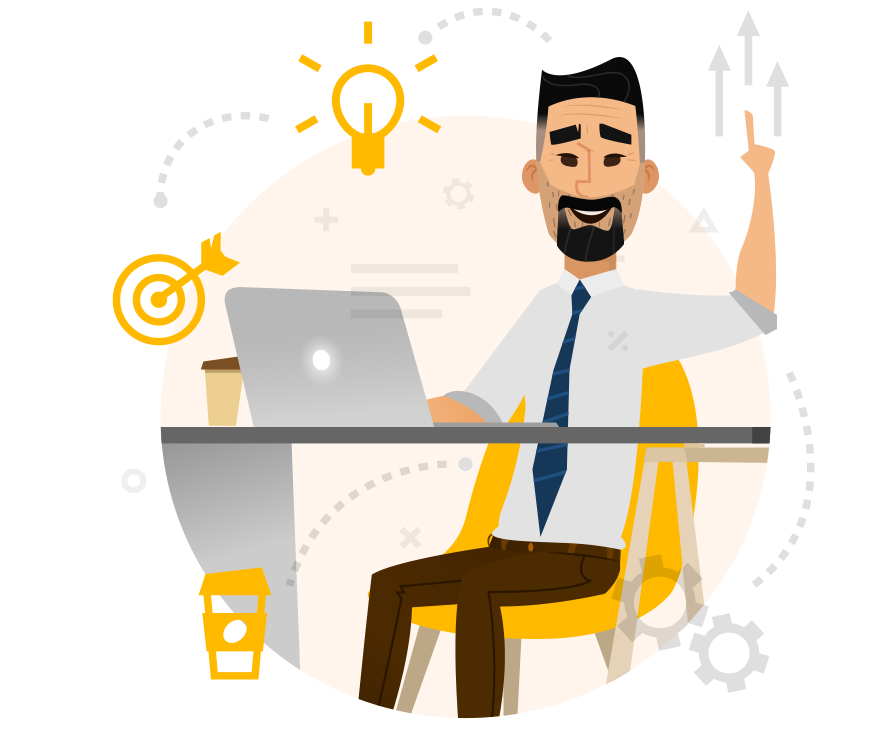 Jan Kowalski
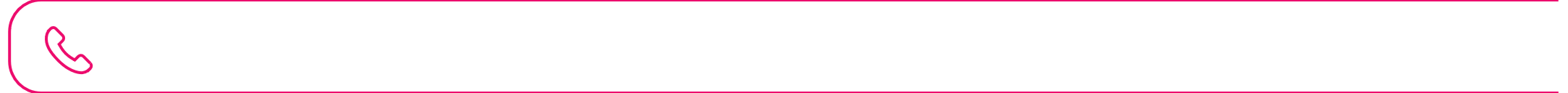 +22 866 54 75
jan.kowalski@firma.pl
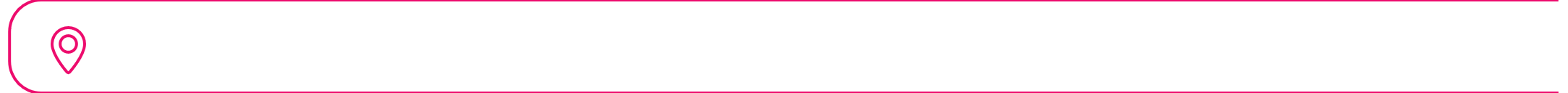 linkedin.com/jankowalski
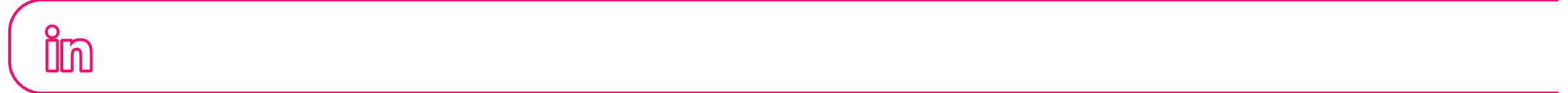 faceboook.com/jan-kowalski
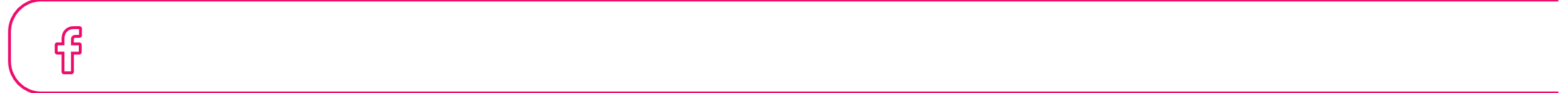 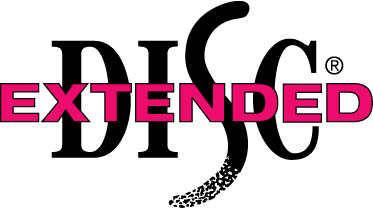 www.extended.tools